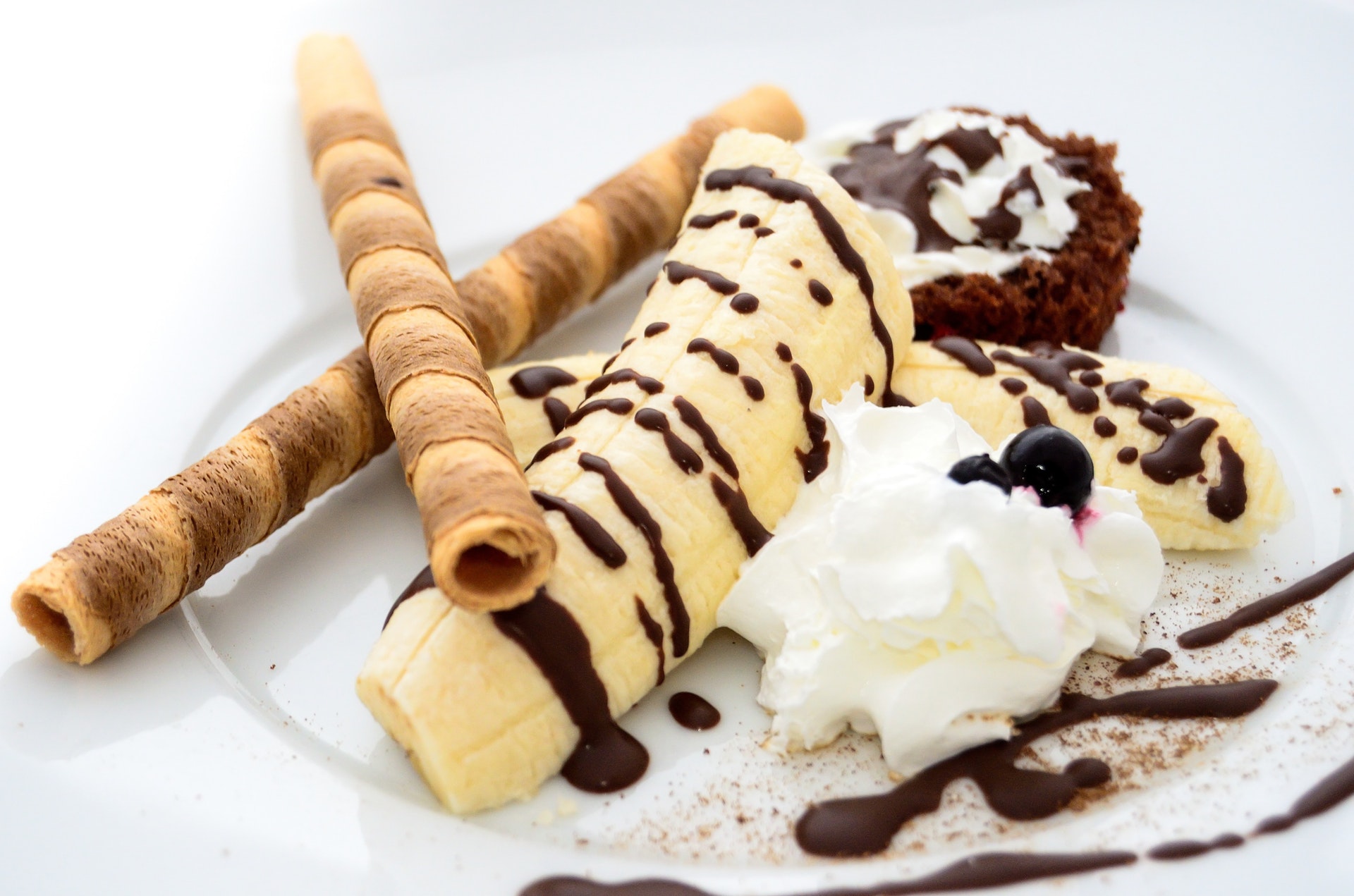 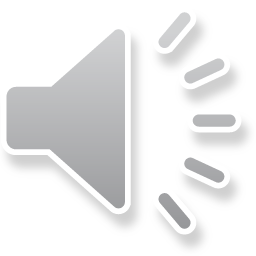 品牌糕点甜品PPT模板
适用于总结计划/产品报告/商业计划书/项目策划/宣传/营销等
汇报人：xiazaii        时间：202X年x月x日
Part 1
年度工作概述
Part 2
目  录
Part 3
工作完成情况
Part 4
明年工作计划
成功项目展示
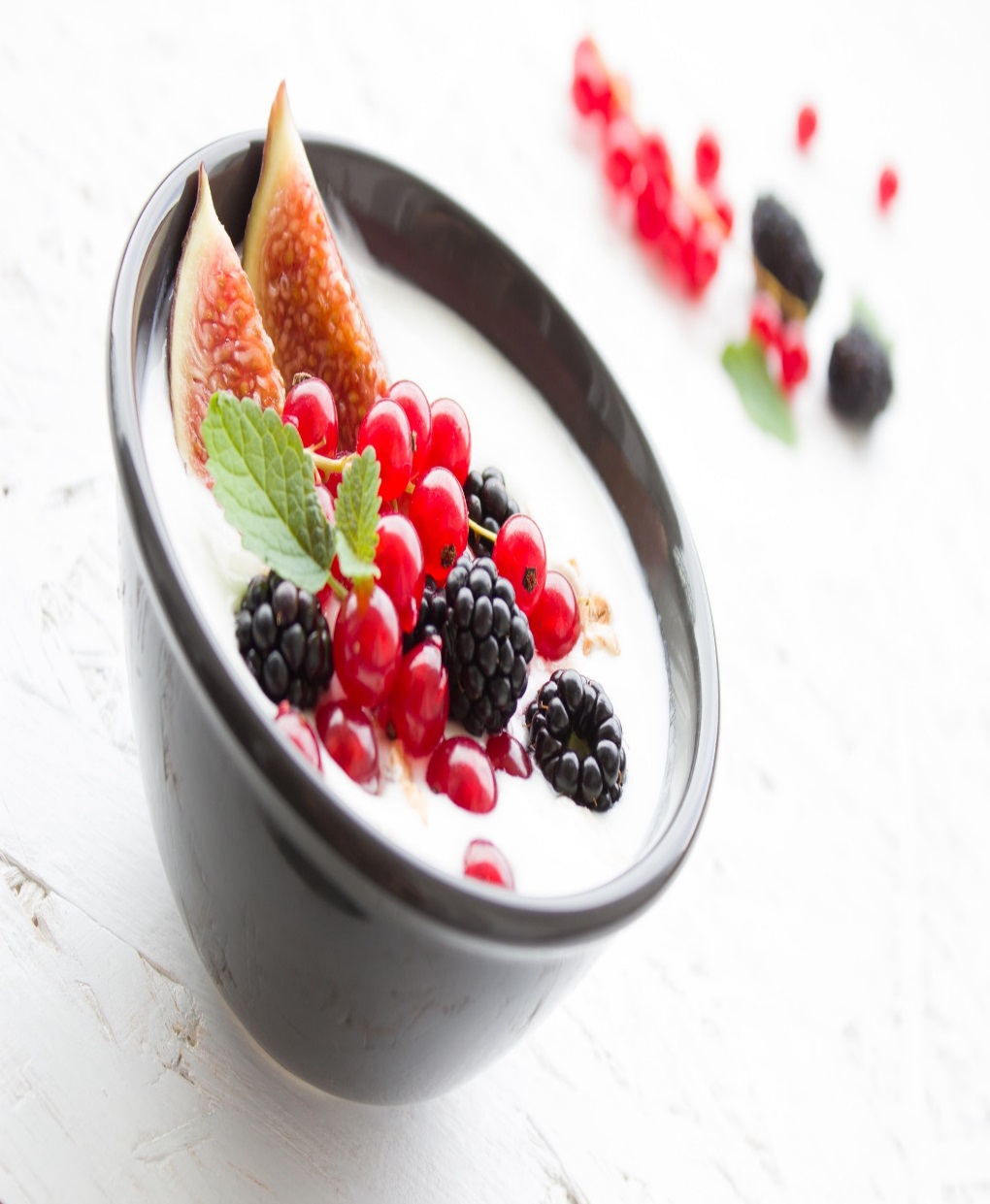 Part 1
年度工作概述
添加小节标题
添加小节标题
文艺标题
请在此处添加文字请在此处添加文字请在此处添加文字
文艺标题
请在此处添加文字请在此处添加文字请在此处添加文字
文艺标题
请在此处添加文字请在此处添加文字请在此处添加文字
01
02
您的内容打在这里，或者通过复制您的文本后，在此框中选择粘贴，并选择只保留文字。您的内容打在这里，或者通过复制您的文本后，在此框中选择粘贴，并选择只保留文字。
您的内容打在这里，或者通过复制您的文本后，在此框中选择粘贴，并选择只保留文字。您的内容打在这里，或者通过复制您的文本后，在此框中选择粘贴，并选择只保留文字。
这里输入您的主要叙述内容这里输入您的主要叙述内容
这里输入您的主要叙述内容这里输入您的主要叙述内容
这里输入您的主要叙述内容这里输入您的主要叙述内容
这里输入您的主要叙述内容这里输入您的主要叙述内容
紧扣大纲
01
这里输入您的主要叙述内容这里输入您的主要叙述内容
这里输入您的主要叙述内容这里输入您的主要叙述内容
02
紧贴专业
特  点
这里输入您的主要叙述内容这里输入您的主要叙述内容
这里输入您的主要叙述内容这里输入您的主要叙述内容
03
灵活应用
因材施教
04
标题关键字
Lorem ipsum dolor sit amet, amet, consectetur
25%
65%
55%
Lorem ipsum dolor sit amet, consectetur adipisicing elit, sed do eiusmod tempor incididunt ut labore et dolore magna aliqua. Lorem ipsum dolor sit amet, consectetur.
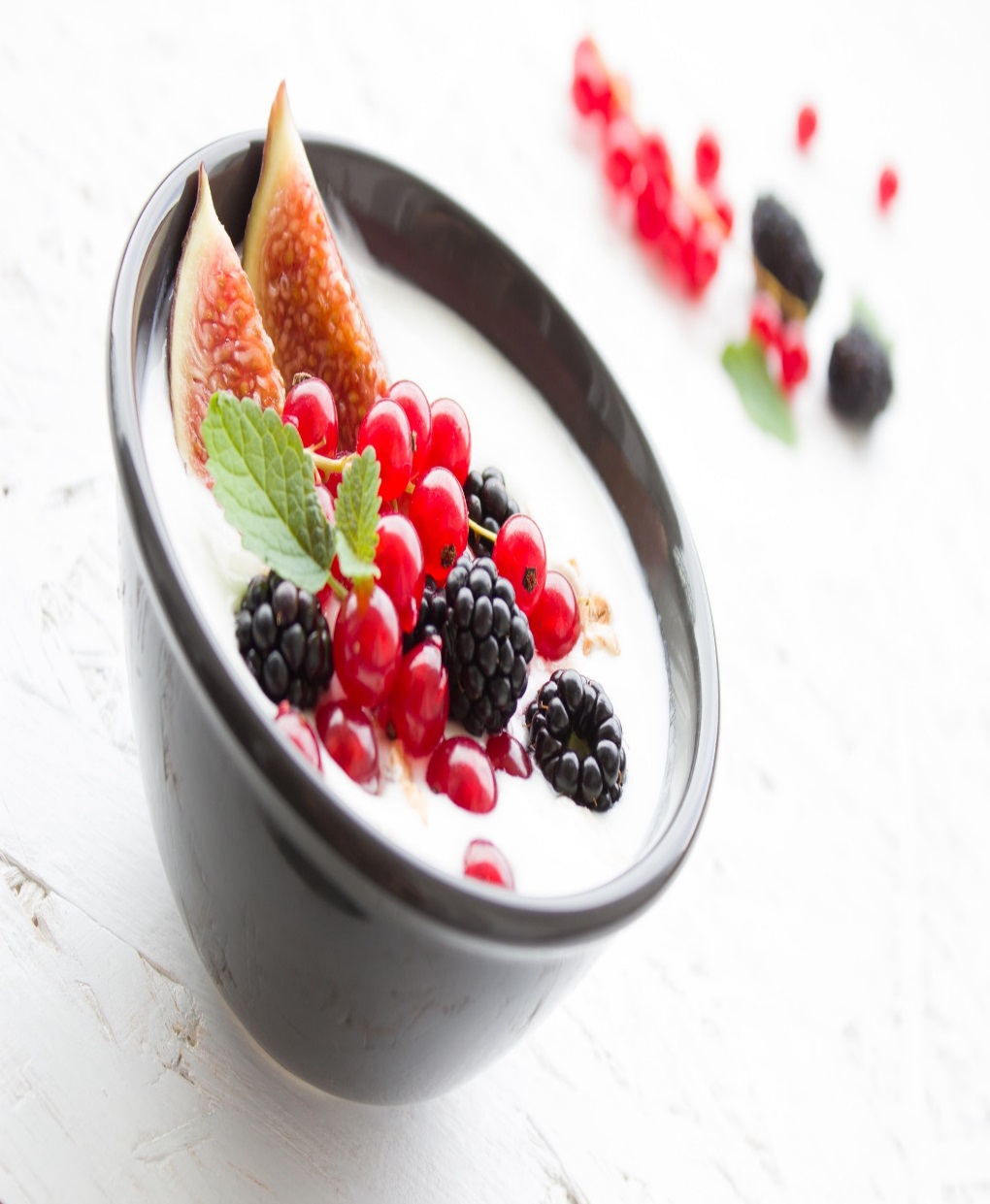 Part 2
工作完成情况
添加小节标题
添加小节标题
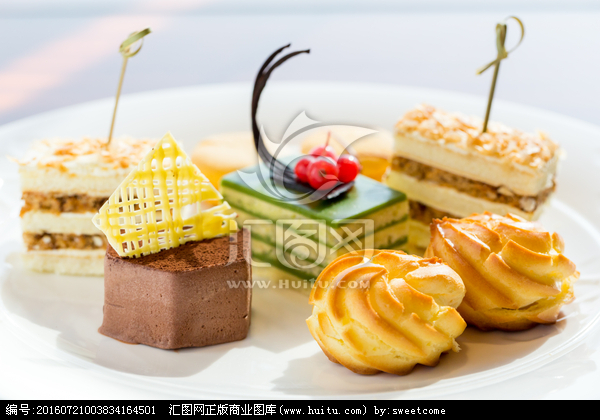 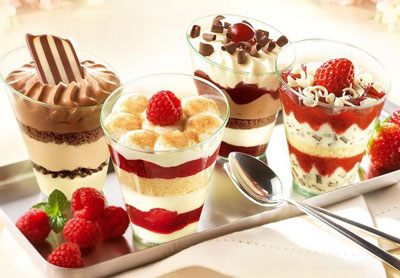 论文总结
Lorem ipsum dolor sit amet, consectetur adipiscing elit. Donec luctus nibh sit amet sem vulputate venenatis bibendum orci pulvinar.
Lorem ipsum dolor sit amet, consectetur adipiscing elit. Donec luctus nibh sit amet sem vulputate venenatis bibendum orci pulvinar.
2015 - 2018
您的内容打在这里，或复制文本在此框中粘贴.
您的内容打在这里，或复制文本在此框中粘贴.
2012 – 2015
2008 - 2009
您的内容打在这里，或复制文本在此框中粘贴.
您的内容打在这里，或复制文本在此框中粘贴.
您的内容打在这里，或复制文本在此框中粘贴.
2005 - 2008
2009 - 2012
50%
70%
员工素质
我们坚持以客户为中心，快速响应客户需求持续为客户创造长期价值进而成就客户
注册时间
我们坚持以客户为中心，快速响应客户需求持续为客户创造长期价值进而成就客户
员工人数
我们坚持以客户为中心，快速响应客户需求持续为客户创造长期价值进而成就客户
注册资本
我们坚持以客户为中心，快速响应客户需求持续为客户创造长期价值进而成就客户
技术力量
我们坚持以客户为中心，快速响应客户需求持续为客户创造长期价值进而成就客户
公司性质
我们坚持以客户为中心，快速响应客户需求持续为客户创造长期价值进而成就客户
11
31%
24%
11%
62%
点击此处添加文本点击此处添加文本添加文本点击此处添加文本点击此处添加文本添加文本点击此处添加文本点击此处添加文本添加文本点击此处添加文本点击此处添加文本添加文本
点击此处添加文本点击此处添加文本添加文本点击此处添加文本点击此处添加文本添加文本
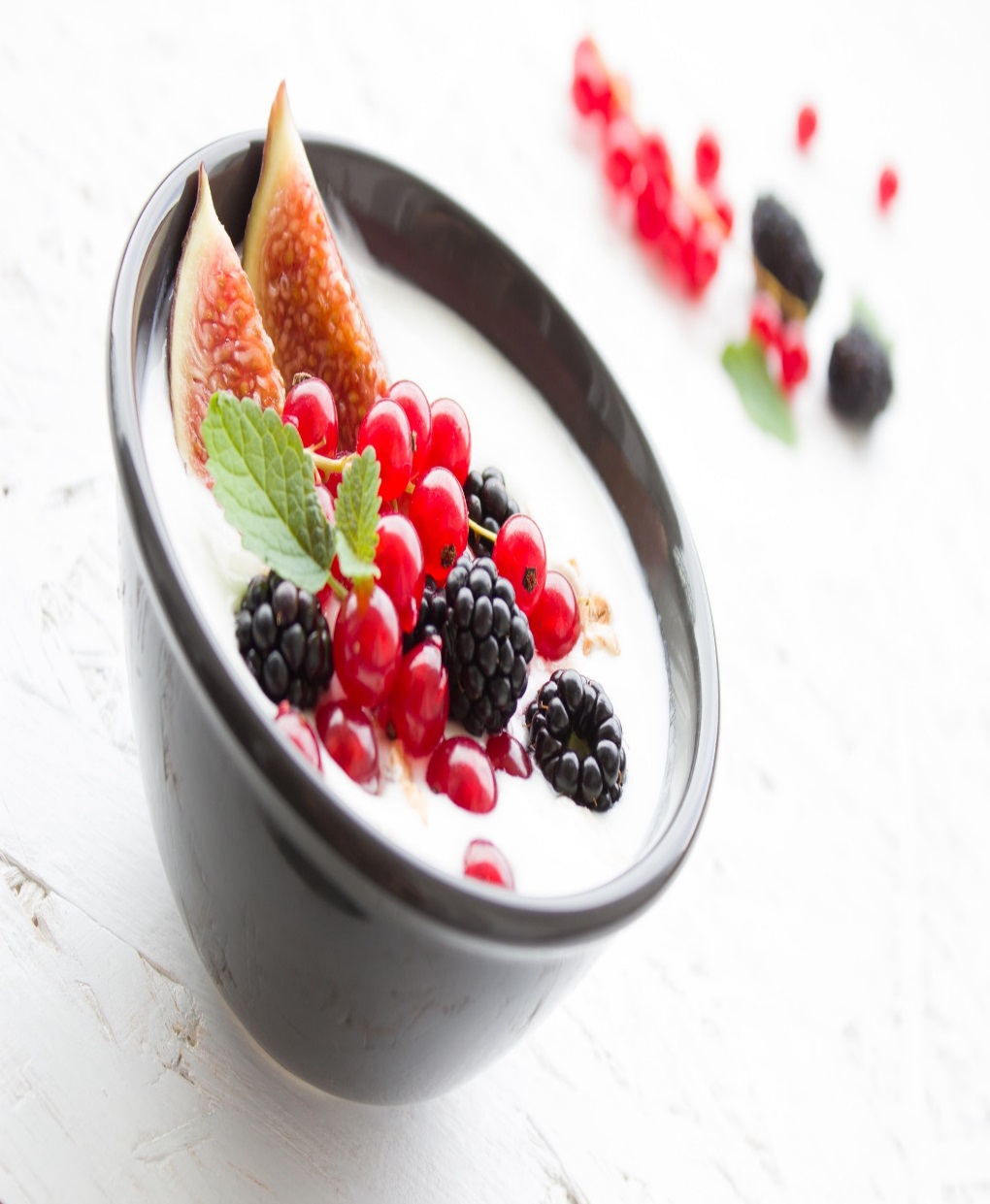 Part3
成功项目展示
添加小节标题
添加小节标题
输入文字信息
输入文字信息
输入你的文字信息输入你的文字信息输入你的文字信息输入你的文字信息
输入你的文字信息输入你的文字信息输入你的文字信息输入你的文字信息输入你的文字信息
01
02
03
04
输入文字信息
输入文字信息
输入你的文字信息输入你的文字信息输入你的文字信息输入你的文字信息输入你的文字信息
输入你的文字信息输入你的文字信息输入你的文字信息输入你的文字信息输入你的文字信息
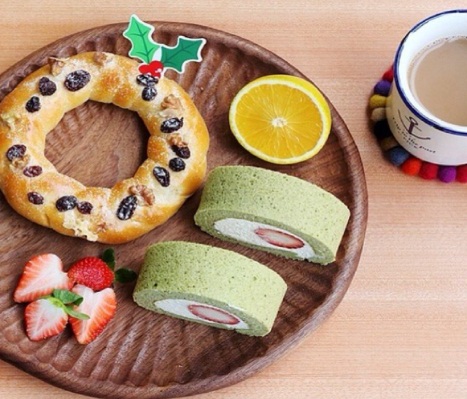 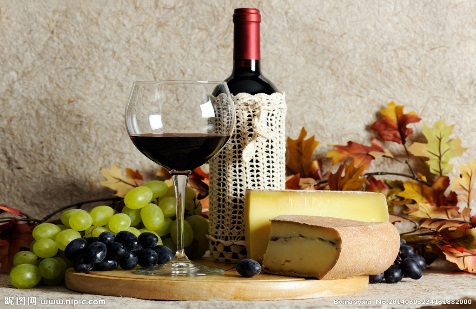 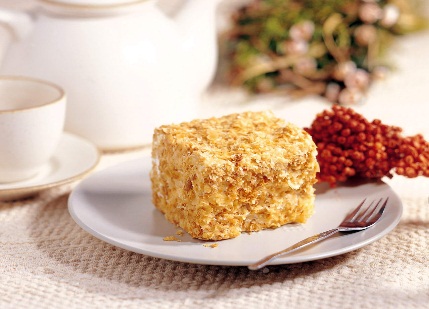 单击添加标题
单击添加标题
单击添加标题
单击此处可编辑内容，根据您的需要自由拉伸文本框大小
单击此处可编辑内容，根据您的需要自由拉伸文本框大小
单击此处可编辑内容，根据您的需要自由拉伸文本框大小
1
请在此处输入您的文本，或者将您的文本粘贴到此处。
2
请在此处输入您的文本，或者将您的文本粘贴到此处。
3
请在此处输入您的文本，或者将您的文本粘贴到此处。
4
请在此处输入您的文本，或者将您的文本粘贴到此处。
添加标题
添加标题
Cum sociis natoque penatibus et magnis dis parturient montes, nascetur ridiculus mus.
Cum sociis natoque penatibus et magnis dis parturient montes, nascetur ridiculus mus.
添加标题
添加标题
Cum sociis natoque penatibus et magnis dis parturient montes, nascetur ridiculus mus.
Cum sociis natoque penatibus et magnis dis parturient montes, nascetur ridiculus mus.
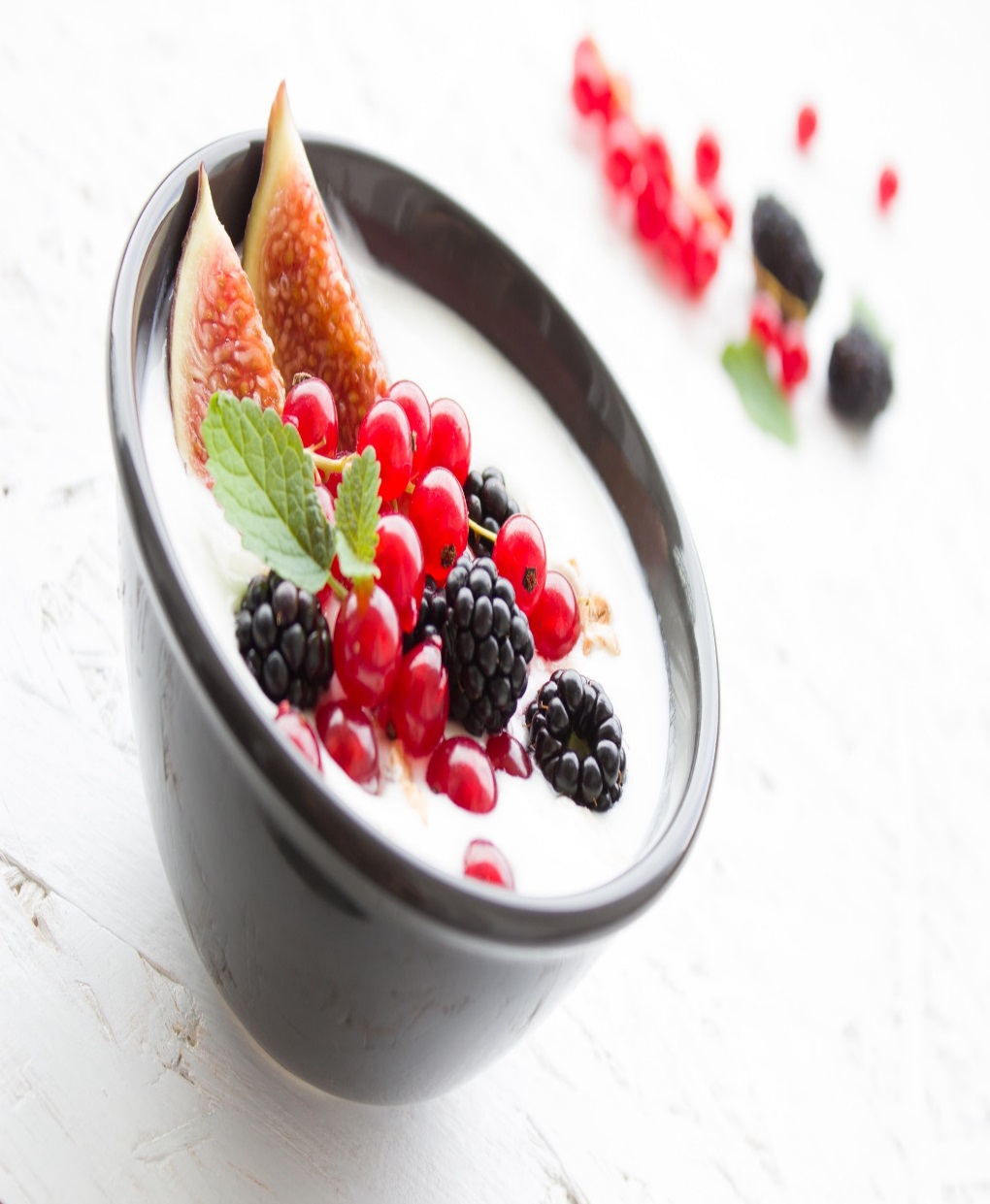 Part 4
明年工作计划
添加小节标题
添加小节标题
点击添加文本
点击输入简要文本内容，文字内容需概况精炼的说明该分项内专业设计……
点击添加文本
点击输入简要文本内容，文字内容需概况精炼的说明该分项内容专业设计……
优势
起步较早，积累大量的经验以及客户群
管理模式优于其他企业
资源的减少导致成本的增长
销售渠道需要优化
W
S
没有稳步占领行业顶端，有强劲的竞争对手
企业结构完善，团队具有很强的生命力
劣势
点击此处添加标题
点击此处添加标题
点击添加正文、温馨提示正文行距在1.2~1.3之间点击添加正文、温馨提示正文行距在1.2~1.3之间
点击添加正文、温馨提示正文行距在1.2~1.3之间点击添加正文、温馨提示正文行距在1.2~1.3之间
点击此处添加标题
点击此处添加标题
点击添加正文、温馨提示正文行距在1.2~1.3之间点击添加正文、温馨提示正文行距在1.2~1.3之间
点击添加正文、温馨提示正文行距在1.2~1.3之间点击添加正文、温馨提示正文行距在1.2~1.3之间
文字标题内容
此处填写文字内容此处填写文字内容此处填写文字内容此处填写文字内容此处此处填写文字内容此处填写文字内容此处填写文字内容此处填写文字内容此处
此处填写文字内容此处填写文字内容此处填写文字内容此处填写文字内容此处
此处填写文字内容此处填写文字内容此处填写文字内容此处填写文字内容此处
1
1
2
2
在此录入上述图表的综合描述说明，在此录入上述图表的综合描述说明
在此录入上述图表的综合描述说明，在此录入上述图表的综合描述说明
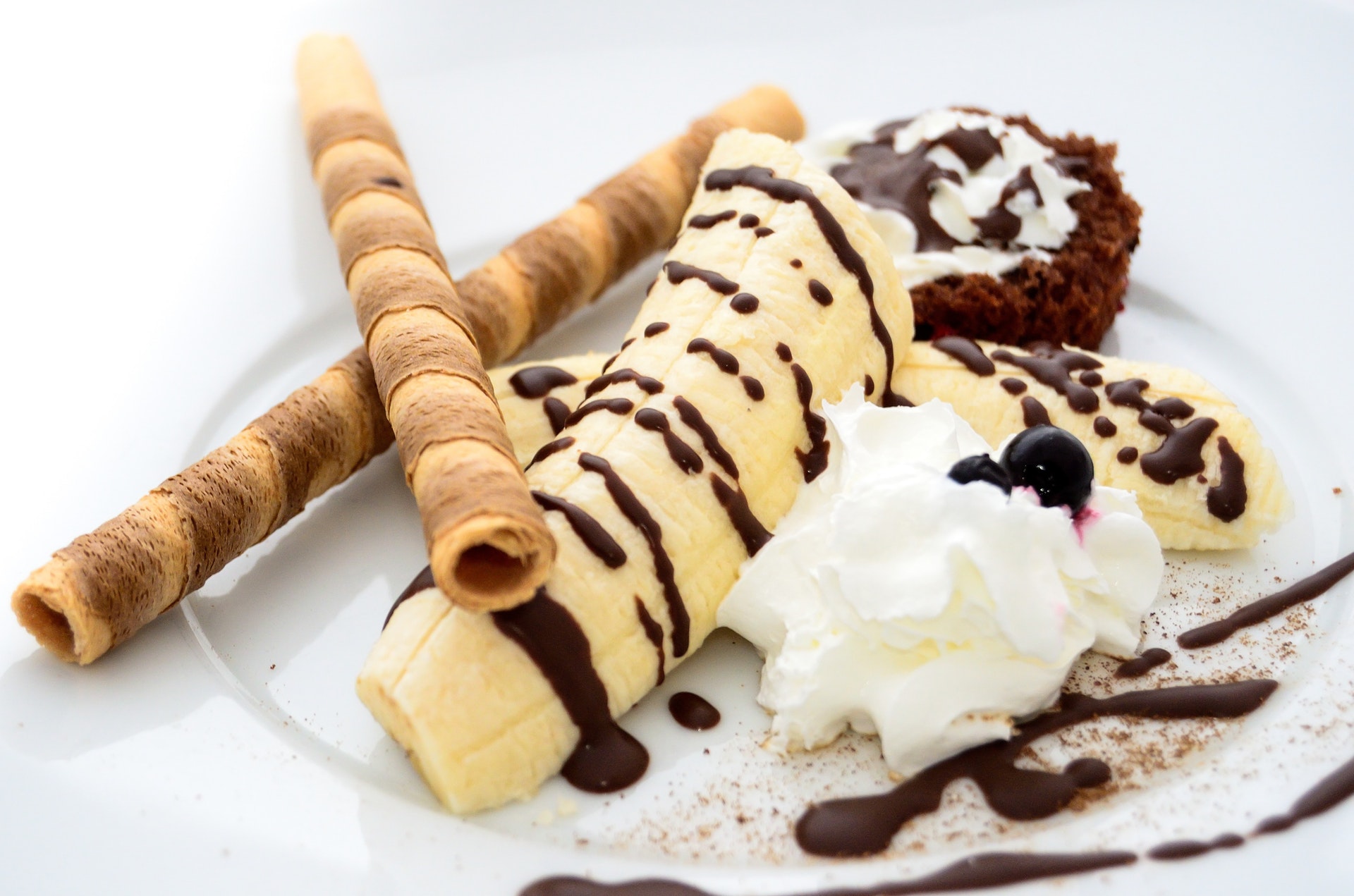 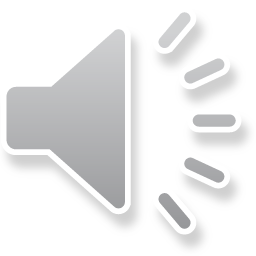 演讲完毕感谢您的观看
适用于总结计划/产品报告/商业计划书/项目策划/宣传/营销等
汇报人：xiazaii        时间：202X年x月x日